El problema del conocimiento.
Unidad 2
La doble dimensión de la filosofía
Teórica: ciencia
Intuición, ciencia, el conocimiento y sus límites…
Racionalidad filosófica
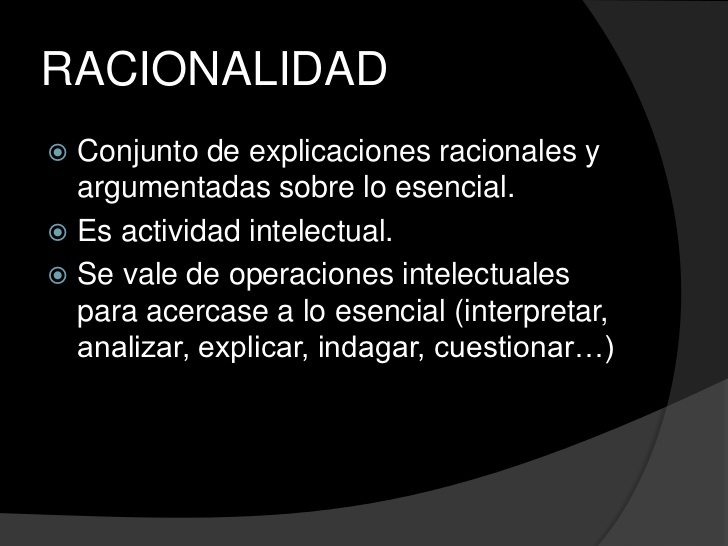 Práctica: ética
La prudencia, el saber vivir bien individual y colectivamente, las reglas a las que han que someterse las acciones morales y la convivencia con los demás
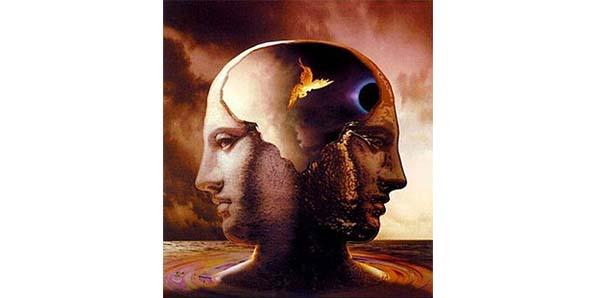 Kant: el objeto de la filosofía en tres grandes preguntas.
¿qué puedo conocer?
metafísica
¿Qué debo hacer?
Moral
¿qué es el hombre?
¿Qué me cabe esperar?
Religión
Antropología
Cinco formas de estar en la verdad
Aristóteles (384 a. C.) Distinguió 5 formas de estar en la verdad: 

La sabiduría: la suma de todas las demás.
La intuición: conocimiento inmediato de una idea o verdad, sin necesidad de razonamiento. Es la que capta los principios (axiomas).
La ciencia: demuestra a partir de los principios.
La técnica: a través de las reglas produce objetos.
La prudencia: se ocupa de saber vivir y elegir lo mejor.
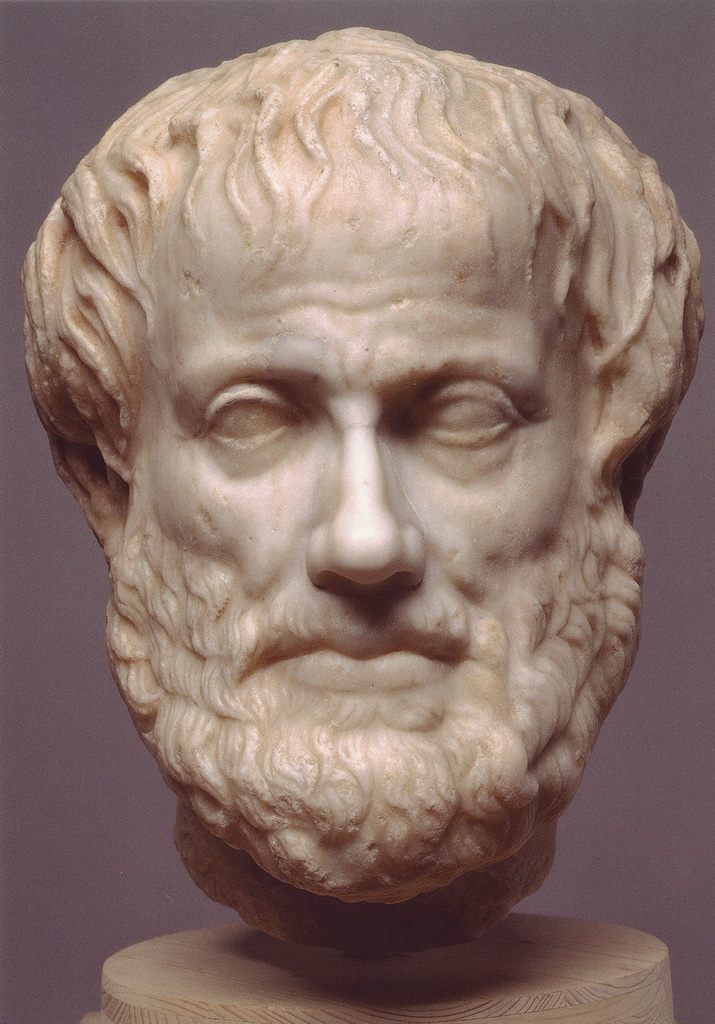 La racionalidad teórica
Teoría (θεωρία, theorein)                 observar, contemplar, echar una mirada.
Conocimiento especulativo que no busca ninguna aplicación. Cuando se utiliza para caracterizar un determinado tipo de racionalidad, hace referencia a la reflexión sobre problemas puramente especulativos (Reflexión en un plano exclusivamente teórico).
Echar una mirada al mundo (physis) a partir de la razón y elaborar conjeturas
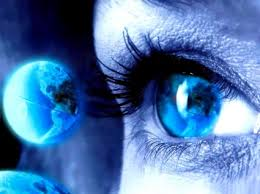 La racionalidad práctica
Práctica (Πρακτική)            valorar las acciones como buenas o malas y reflexionar sobre las normas de convivencia más adecuadas para vivir humanamente.
En oposición a lo teórico, se dice de lo que tiende a la realización o aplicación de los conocimientos. Cuando se usa para caracterizar un determinado tipo de racionalidad, hace referencia a la reflexión sobre el modo de obrar o de actuar.
Filosofía moral, social y política      Significación práctica y consecuencias sociopolíticas de las más elevadas teorías filosóficas.
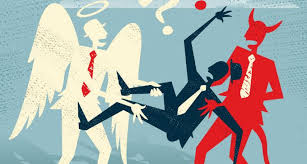 ¿dos “razones” diferentes?
La razón humana es un todo unitario, no existen dos “razones diferentes. Cuando se habla de razón teórica y razón práctica se entiende como dos facetas de la misma razón                 En los últimos años se habla de razón integral.
Nadie es completamente inteligente si no es capaz de controlar y encauzar adecuadamente todas sus capacidades, tanto las cognitivas como las afectivas.
Aristóteles: el fin último del ser humano es la felicidad.
Actualidad: sociedad tecnologizada, inundada virtual y realmente por productos de consumo. Para ser feliz es imprescindible armonizar las esferas cognitivas, consumista y moral.

Hay que aprender a vivir hacia adentro (reflexión) y convivir al mismo tiempo con los demás.
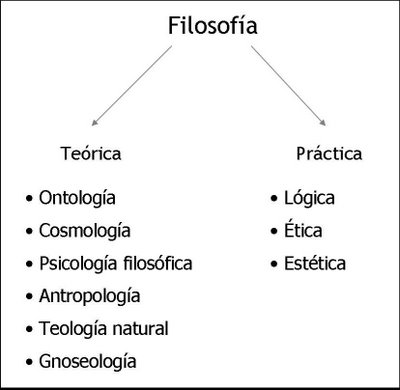 actividad
Pág. 20 del libro de práctica: texto sobre la razón pura de Kant y Actividades.
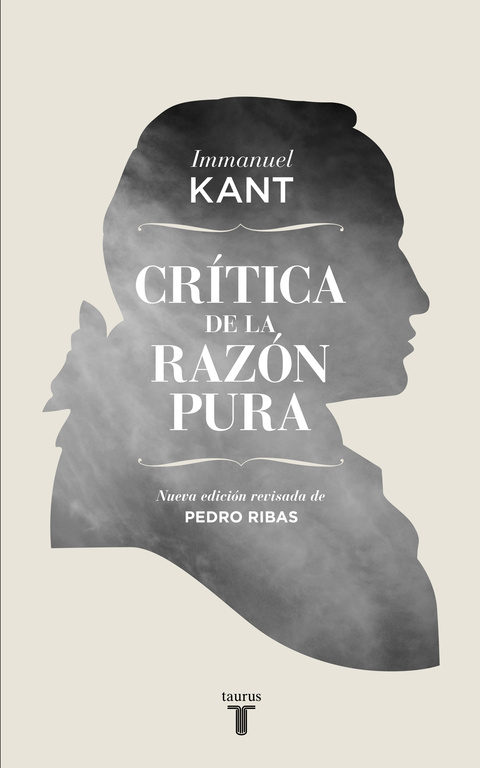